La struttura-tipo del racconto
Nei racconti possiamo individuare alcuni aspetti stabili e costanti:


 Situazione iniziale (ESPOSIZIONE).

 Rottura dell'equilibrio iniziale (ESORDIO).

3. Evoluzione della vicenda attraverso eventi migliorativi e/o 	peggiorativi (PERIPEZIE O MUTAMENTI).

  Ristabilimento dell'equilibrio (SCIOGLIMENTO).

  Situazione finale.
L’articolazione interna del racconto
Ogni narrazione è costituita sul piano del contenuto dal succedersi di unità narrative minime, dette sequenze.

Una sequenza ha piena autonomia sul piano sintattico e ha  significato compiuto sul piano del contenuto. Si distinguono in:

 NARRATIVE: registrano le azioni dei personaggi e gli avvenimenti in cui sono coinvolti. Sono sequenze DINAMICHE e imprimono alla narrazione ritmo veloce e scorrevole.

2. DESCRITTIVE: descrivono i personaggi e il contesto della vicenda.
	Sono sequenze STATICHE rallentano il ritmo della narrazione ma arricchiscono la 	storia.

3. RIFLESSIVE: registrano e analizzano i sentimenti e gli stati d’animo dei personaggi 	e le	loro riflessioni e i loro giudizi rispetto alla vicenda.
 	Sono sequenze STATICHE.

4. DIALOGICHE: riportano i discorsi diretti dei personaggi. 
	Sono sequenze DINAMICHE e mettono in primo piano i personaggi con un effetto 	che tende a ridurre il ruolo del narratore.
La trama
La trama è l’intreccio di nuclei tematici.

La narratologia ha individuato nella narrazione delle vicende umane il ripetersi di intrecci tematici. Per esempio: “il manoscritto ritrovato” per introdurre una storia; “il lieto fine con matrimonio” per le storie d’amore.

Nella struttura del racconto i nuclei tematici si presentano in 3 modi:

1. STRUTTURA A GRADINI: ogni nuova azione narrativa riprende e complica la precedente. 
Es.  5 motivi concatenati: 1-2-3-4-5.

2. STRUTTURA PARALLELA: la narrazione sviluppa progressivamente due nuclei narrativi passando con alternanza dall’uno all’altro.
Es. 2 motivi intrecciati: 1-2-1-2-1-2-1.

3. STRUTTURA AD INCASTRO: un’azione narrativa s’interrompe per consentire lo sviluppo di una seconda azione per poi riprendere la prima.
Es. 2 motivi incastrati in uno principale: 1-2-3-1-2.
Fabula e Intreccio
La FABULA (o storia) è l’insieme degli eventi raccontati nel testo disposti nel loro ordine naturale, cioè seguendo la concatenazione  logico-causale.

L’ INTRECCIO (o narrazione) è l’insieme degli eventi raccontati nel testo secondo la disposizione scelta dallo scrittore.

La TRAMA è l’insieme degli eventi raccontati più importanti e che costituiscono l’argomento dell’opera narrativa.

Lo scrittore tende ad alterare la durata della storia secondo 4 tipologie fondamentali:

 L’ELISSI: lo scrittore tace interi periodi di tempo ritenuti poco importanti.

 IL SOMMARIO: lo scrittore riassume periodi di tempo più o meno lunghi.

3. L’ANALISI: lo scrittore analizza e descrive minutamente un periodo di tempo per rallentare la narrazione.

4. LA DIGRESSIONE: lo scrittore abbandona la narrazione per descrivere 	personaggi o luoghi.

Il narratore può interrompere la narrazione a livello dell’intreccio per raccontare qualcosa che è successo prima (ANALESSI) o per anticipare qualcosa che succederà più avanti (PROLESSI).
Incipit
L’INCIPIT ha la funzione di prendere all'amo il nostro lettore creando curiosità e aspettative. Esistono molti tipi di incipit ma i più usati sono:


INCIPIT DESCRITTIVO: la vicenda parte dalla descrizione di un luogo o di un personaggio. È un inizio lento in cui è lasciato particolare spazio all'atmosfera.


INCIPIT NARRATIVO: la storia presenta subito le azioni del personaggio o dei personaggi. È un inizio più veloce con cui il lettore è subito coinvolto nella storia.


INCIPIT IN MEDIAS RES: fin dall'inizio, la storia è già nel suo sviluppo. Spesso l'inquadramento e i primi eventi vengono presentati nel seguito.
Finali
Concludere una storia è difficile. I finali si possono dividere in:

 FINALI CHIUSI e presentano un insegnamento, un ragionamento con funzione didascalica. Sono finali chiusi:

   Finale con morale: presenta un insegnamento, un ragionamento con funzione didascalica.

 Finale tragico o a lieto fine: a seconda degli eventi (migliorativi o peggiorativi) che concludono la vicenda dei protagonisti.

  Finale a sorpresa: prevede un ribaltamento delle ipotesi che il lettore aveva immaginato inizialmente.


2. FINALI APERTI non concludono la storia e il lettore può immaginare varie conclusioni.
Il personaggio
Il personaggio può essere presentato:

 DIRETTAMENTE dal narratore ed avere un taglio più oggettivo; o da un altro personaggio e quindi da un punto di vista soggettivo.

2. INDIRETTAMENTE quando il personaggio si confessa al lettore o si conosce dai rapporti che intrattiene con gli altri personaggi.

Dal punto di vista tipologico il personaggio può assumere:

Caratteristiche anagrafiche e fisiche.

Caratteristiche psicologiche.

Caratteristiche socio-economiche.

Comportamenti, abitudini e gusti.

Modi di dire, ideologie.
Per caratterizzare i personaggi dobbiamo sapere tutto di loro
quindi ci porremo delle domande:
Il Narratore
Il narratore è la voce a cui l’autore affida il compito di raccontare. È il regista della narrazione. Il narratore rispetto ai fatti che narra può essere:

INTERNO (o OMODIEGETICO) parallelo alla narrazione: è uno dei personaggi che racconta i fatti a cui prende parte. Può essere il protagonista della storia oppure un personaggio secondario. Il narratore, rispetto all’uso dei verbi, parla in PRIMA PERSONA.

2. ESTERNO (o ETERODIEGETICO) estraneo alla narrazione: non partecipa alla narrazione, non è uno dei personaggi della storia. È una voce che narra gli eventi dall'esterno e li osserva mentre accadono. Il narratore, rispetto all’uso dei verbi, parla in TERZA PERSONA.

Il narratore ESTERNO poi a seconda del grado di partecipazione dei fatti che narra può essere:

NASCOSTO: non si mostra in nessun modo, resta impassibile ed estraneo alla vicenda, astenendosi da qualsiasi giudizio e riportando gli eventi senza valutarli.
PALESE: manifesta la sua presenza con commenti, valutazioni sulle azioni o sui pensieri dei personaggi. Il narratore rende note le sue opinioni.
Punti di vista del narratore
Il punto di vista del narratore è il punto di osservazione in cui il narratore si pone per raccontare la storia. Può essere:
A  FOCALIZZAZIONE ZERO (NEUTRA): il narratore conosce i punti di vista di tutti i personaggi, e a seconda delle situazioni può cambiare punto di vista. (Narratore onnisciente)

A FOCALIZZAZIONE INTERNA (INDIVIDUALE): il narratore assume il punto di vista di uno dei personaggi della storia.

3. A FOCALIZZAZIONE ESTERNA (NEUTRALE): il narratore si 	limita a registrare 	gli avvenimenti senza assumere il punto 	di vista di nessuno dei personaggi.
Tecniche del narratore
Il narratore si trova spesso nella condizione di riferire le parole o i pensieri dei suoi personaggi. 
Tecniche per riferire le PAROLE dei personaggi:

DISCORSO DIRETTO: il narratore cede la parola al personaggio.

DISCORSO INDIRETTO: il narratore riporta le parole del personaggio.

DISCORSO RACCONTATO: il narratore riassume il discorso del personaggio.

DISCORSO INDIRETTO LIBERO: il narratore riporta direttamente le parole dei personaggi ma senza introdurle con i consueti verbi dichiarativi.

Oltre alle tecniche sopra riportate, il narratore per riferire i PENSIERI dei personaggi usa:

Il SOLILOQUIO: il personaggio si rivolge idealmente a un interlocutore preciso esterno alla scena.

Il MONOLOGO INTERIORE: il personaggio si limita ad esporre le proprie riflessioni.

Il FLUSSO DI COSCIENZA: il personaggio riporta direttamente e in maniera confusa il proprio pensiero al di fuori di qualsiasi organizzazione sintattica e di qualsiasi coerenza semantica.
Il modello delle 5 W
Un racconto molto spesso dà la risposta a cinque quesiti fondamentali:

CHI? (I PERSONAGGI)

CHE COSA? (GLI EVENTI E LA TRAMA)

QUANDO? (IL TEMPO)

DOVE? (IL LUOGO)

 PERCHÉ e COME? (GLI SVILUPPI DELLA STORIA)

Il modello è mutuato da quello del giornalismo americano chiamato “impostazione” delle 5 W:

Who?(chi?) What?(cosa?) When? (Quando) Where? (dove?) Why? (Perché?)
I PRECEDENTI
Cicerone (106 a.C.- 43 a.C.)
Già i filosofi e i retori antichi avevano indicato delle domande per discutere un tema. Cicerone nella Retorica indica una tecnica di argomentazione basata sui LOCI, chiamate CIRCOSTANZE:

QUIS: chi.

QUID: che cosa.

UBI: dove.

QUIBUS AUXILIIS: con quali mezzi.

CUR: perché.

QUOMODO: in che modo.

QUANDO: quando.
San Tommaso d’Aquino (1225-1274)
Nella Summa Theologiae San Tommaso riprende le CIRCOSTANZE per determinare l’AZIONE MORALE.

Le CIRCOSTANZE che riguardano l’OGGETTO sono:

QUANDO: quando.
UBI: dove.
QUANTUM: quanto.
QUID: che cosa.

Le condizioni che riguardano il SOGGETTO agente sono:

QUIS: chi.
QUOMODO: in che modo.
QUIBUS AUXILIIS: con quali mezzi.
CUR: perché.
TABELLA RIASSUNTIVA
I promessi sposi con le 5 W
CHI: Lorenzo Tramaglino e Lucia Mondella.


CHE COSA: Varie vicissitudini, tra cui la peste, la rivolta del pane, ecc. Alla fine si sposano e vivono da borghesi.


QUANDO: 1628-1630.


DOVE: Lombardia.


 PERCHÈ: Renzo e Lucia vogliono sposarsi.
Ora creiamo!
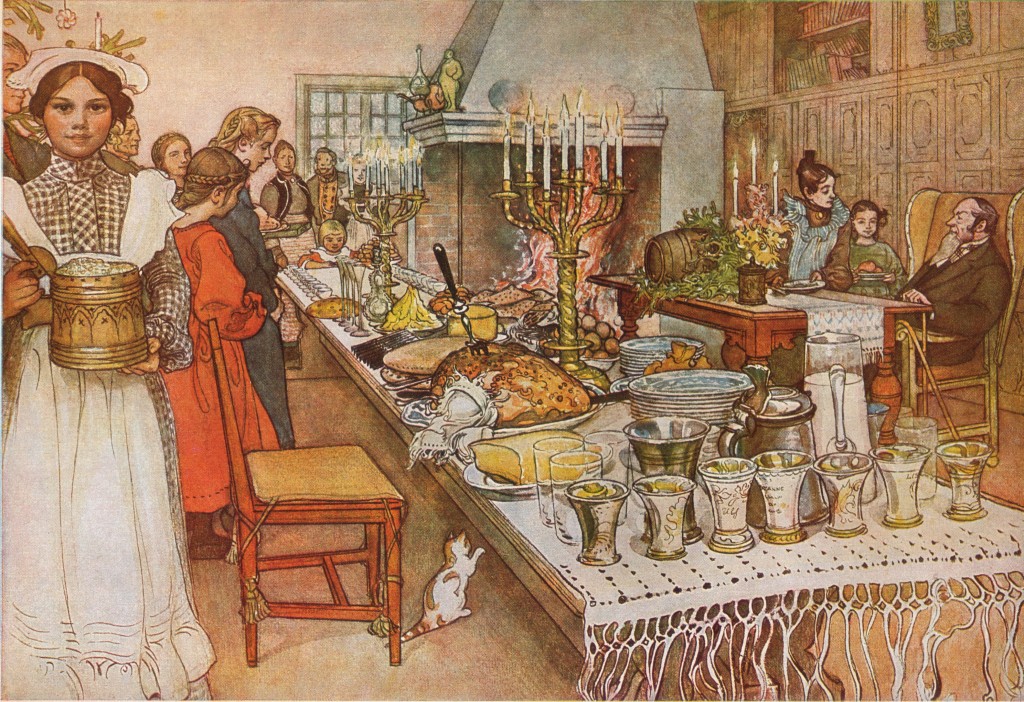 Carl Larsson (1853-1919)